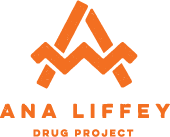 Assertive Case Management: A collaborative approach to target supports at those most at risk.
Dawn Russell, Head of Services
National Drugs Forum
November 2018
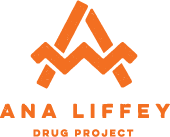 The Project
Case Management based on National Drug Rehabilitation Framework tools
Delivered via outreach, inreach and home visits. Flexible and responsive.
September 2014: City Centre Multidisciplinary team targeting City Centre area 
October 2017: Expansion to North East Inner City
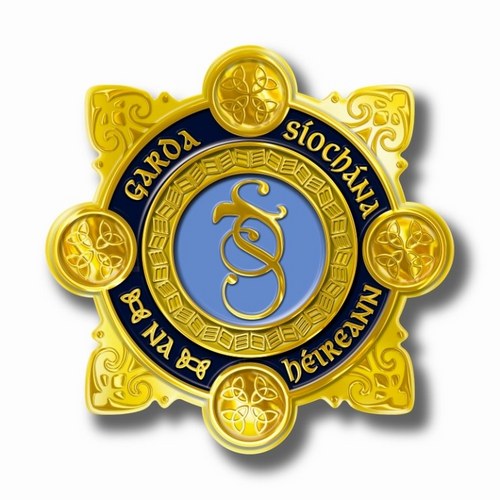 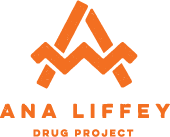 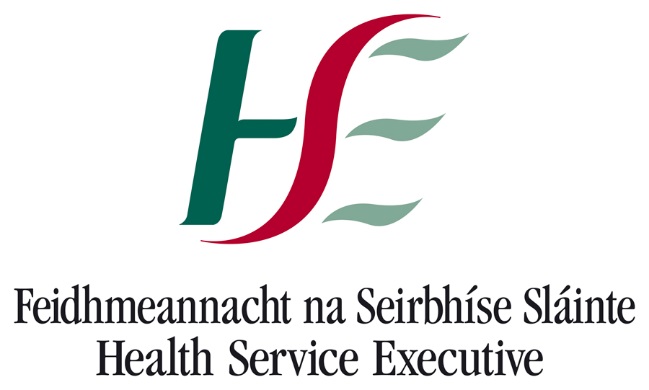 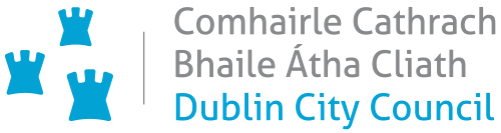 The Target Group
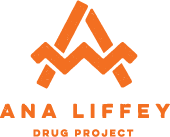 City Centre:
People: 
Using drugs or drinking alcohol publically 
Spending time in the city centre due to lack of other options 
Sleeping rough
Begging frequently
Previously known to anyone on the multiagency team as having a complex needs
NEIC :
People:
Experiencing substance misuse issues 
Resident and /or congregating in the NEIC 
Involved in anti-social behaviours in the area
Not currently effectively engaged with existing services 
Key targets are Rutland St, Railway St and Sheriff St
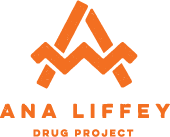 The Outcomes
City Centre
Measured through:
Care plan goals on Ana Liffey CMS – monthly reports to oversight groups tracking each case 
PULSE reports of Gardaí
Outcome Star /self report of individuals
NEIC
Measured through:
Care plan goals on Ana Liffey CMS – monthly reports to oversight groups tracking each case 
Self assessment of individuals at regular intervals 
Monthly feedback from multi-stakeholder oversight group on area trends and shared clients
The Outcomes
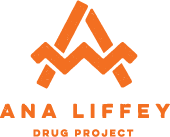 City Centre
Independent evaluation  April 2016
59 clients engaged in case management 
38 % Accessed more stable accommodation
28 % Improved engagement with health care
26%  Entry to drug / alcohol treatment
27%  Stabilised in the community
7%    Complied with Sex Offender’s Register (SOR) sign on requirements
37%  Reduced anti-social behaviour
34%  Executed warrants
[Speaker Notes: City Centre:
(61%) presented as current public injectors. 
(37%) presented as rough sleepers]
The Outcomes
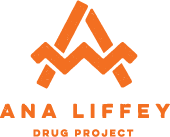 NEIC:
Independent evaluation  October 2018
58 clients engaged in case management 
15.5% Accessed more stable accommodation
27.5% Commenced day programme
33%    Completed drug treatment 
2%      Commenced employment 
3%      Stabilised on methadone
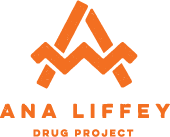 The Learning
What works 
Multiagency oversight group
Clear tasks and targets
Regular, action focused case meetings
City centre  - case meetings with Gardaí 


Note: Measuring impact as well as outcomes in future would be preferable
What doesn’t work
Entry criteria for detox facilities 
Application of Outcome Star 
Lack of shared care plans under NDRF
Lack of clarity about continuum of care and access criteria
Thank you!
Dawn Russell
Head of Services 
dawn.russell@aldp.ie
www.aldp.ie 
Twitter @analiffey

#SaferFromHarm